Mediawijsheid
Door: Nino Stam en Guido Boers
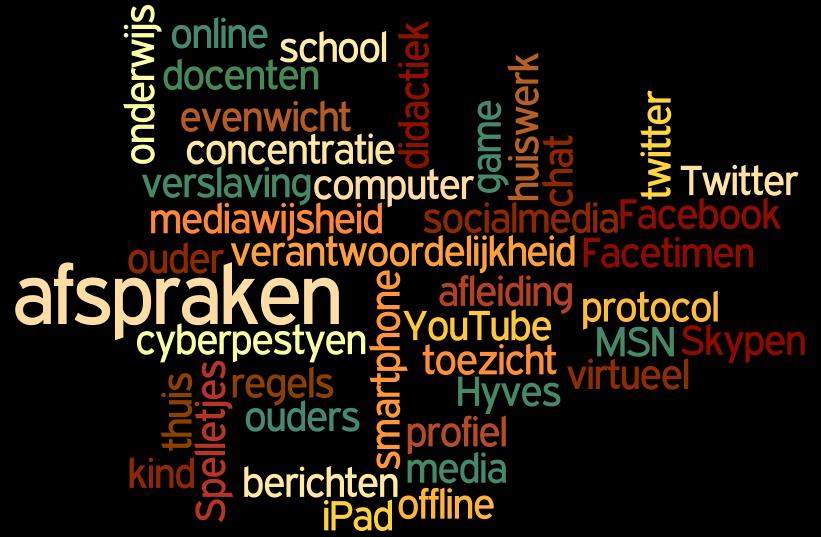 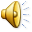 Inhoud
Wat betekent mediawijsheid
Social media 
Grooming
Wat doen scholen met deze onderwerpen
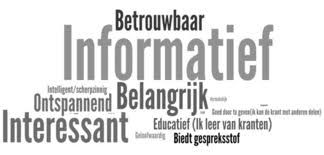 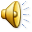 Wat is mediawijsheid
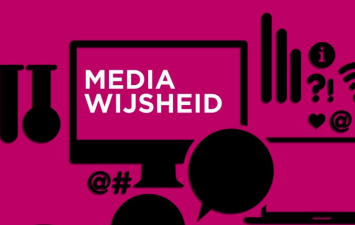 Wanneer ben je mediawijs?
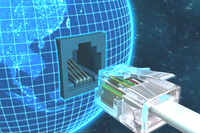 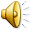 Social media
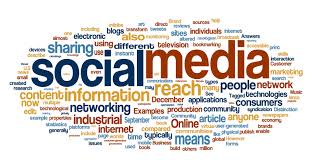 Wat is social media
Soorten sociaal media
Waarschuwing
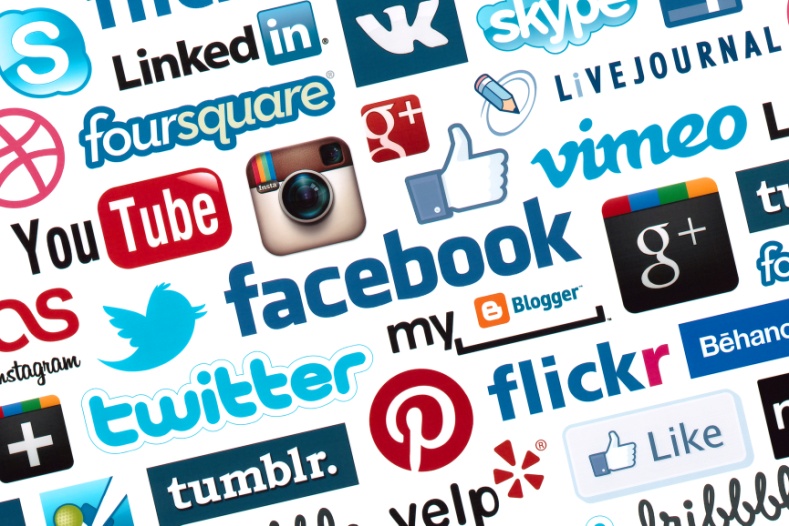 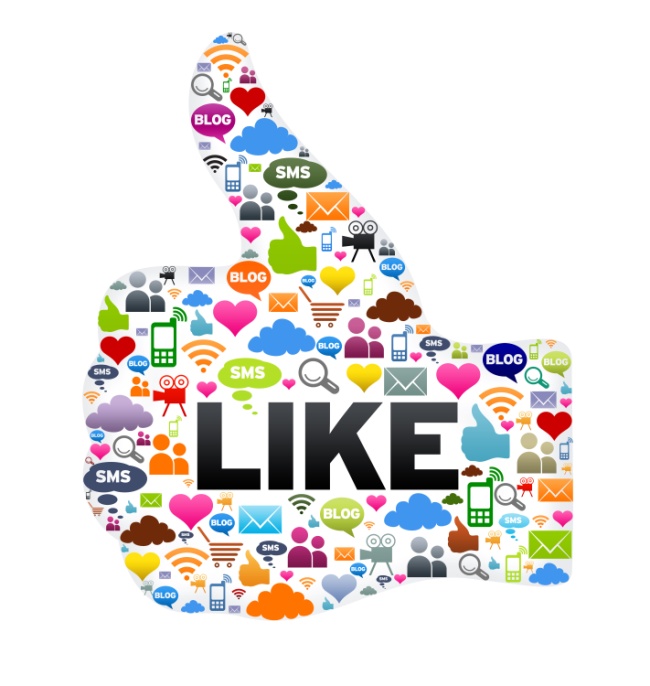 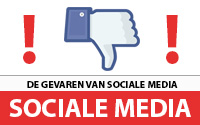 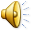 Grooming
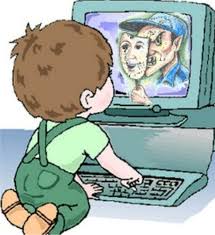 Wat is het
Wat moet je weten?
Gevaren!
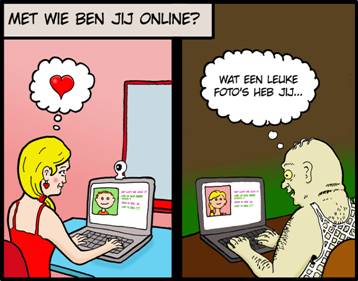 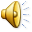 Wat doen scholen met dit onderwerp
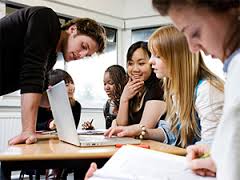 Waar hebben ze het over?
Welke scholen doen het al?
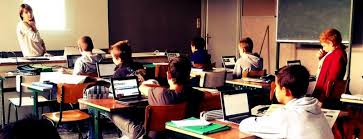 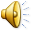